Zahradní terapie jako ergoterapie
Výběrový kurz Úvod do zahradní terapie, 6. 4. 2018, VOŠ Jabok
Eliška Hudcová
(Ergo)terapie
Zaměstnávání (činnosti) mají duševní a/nebo fyzickou složku
Ergoterapie by měla mít předepsanou léčbu
Cílem je urychlovat nebo jinak pozitivně přispívat k procesu uzdravení z nemoci nebo postižení
Napomáhá v rozvoji a znovunabytí dovedností nevyhnutelných k tomu, aby byl člověk činný
Zapojuje do činnosti celého člověka
Úkoly a činnosti, které ergoterapie využívá, lze analyzovat a vybírat podle předem stanovených kritérií (Krivošíková, Úvod do ergoterapie)
(Ergo)terapeutické prostředky a činnosti
Zohledňují osobní a sociální potřeby jedinců
Zohledňují aktuální funkční stav, věk, pohlaví, podmínky jejich prostředí
Měly by se vztahovat k sociálním rolím, které osoba zastává nebo se od nich očekávají
Podílí se na ostatních složkách rehabilitace – sociální, pracovní, pedagogické
(Ergo)terapeut
Přístup shora dolů
Přístup zdola nahoru
Hodnocení funkce prostřednictvím výkonu jedince v oblastech:
Soběstačnosti
Pracovních či produktivních činností
Volnočasových činností
Postup od komplexních činností (např. oblékání) k jednotlivým složkám (schopnost funkčního rozsahu pohybu potřebného k oblékání, svalová výdrž, koordinace oko-ruka, rovnováha atd.)
Potřeba rehabilitace vyvolána nesouladem mezi současným a očekávaným výkonem
Hodnocení z pohledu deficitů ve specifických dovednostech, které brání v zapojení do činnosti
Postup od komponent (např. svalová síla, rozsah pohybu, koordinace, paměť, pozornost, percepce) k jejich vlivu na celek (nákup, hra, sport)
Volba takové cvičební jednotky, která maximálně ovlivní zjištěnou poruchu – hodnocení soběstačnosti jedince a návrh plánu léčby
Oblast působení (ergo)terapie
Sebeobslužné činnosti – příjem jídla, oblékání, osobní hygiena, přesuny, manipulace s předměty
Pracovní činnosti – školní povinnosti, vedení domácnosti, péče o rodinu, zaměstnání
Hra/zájmové činnosti – hry, sportovní aktivity, koníčky, sociální aktivity
Komponenty (složky) výkonu
Motorické funkce (rozsah pohybů, svalová síla, tonus, funkční použití končetin, hrubá a jemná motorika) 
Senzorické funkce (tělesné schéma, postup, zrakově prostorové vztahy, senzomotorická integrace, reflexy)
Kognitivní funkce (paměť, pozornost, porozumění, psaná a verbální komunikace, řešení problémových situací, časový management, integrace učení)
Psychologické funkce (emoce, pocity, obrana a zvládání stresových situací, sebepojetí, sebedůvěra, sebekontrola)
Sociální funkce (dyadická interakce, skupinová interakce)
Činnosti (ergo)terapeuta
Nácvik všedních denních činností: základní fyzické funkce každodenního života (personální, základní, bazální), spolupráce fyzioterapeuta, speciálního pedagoga, logopeda,… 
Nácvik pracovních dovedností: začlenit do původního zaměstnání, najít jiné pracovní uplatnění, umožnit přiměřenou pracovní zátěž
Terapie zaměstnáváním (kondiční, psychologická ergoterapie): snižovat úzkost a překonávat pesimismus, deprese a existenční obavy, odpoutání pozornosti od nepříznivého vlivu onemocnění, udržet tělesnou i duševní kondici – zájmy jedince, příležitost pro ZT
Terapie funkční (cílená, orgánová): hlavním cílem zlepšit postiženou část těla (senzomotorika – svalová koordinace, rozsah pohybu, motorika, svalová síla; kognitivní složka – pozornost, paměť, orientace, posloupnost; trénink psychosociální složky – interakce, sebepojetí, sebeovládání, interpersonální dovednosti), příležitost pro ZT 
Terapie zaměřená na poradenství: poskytování informací o službách a možnostech jedinci i rodině, režimová, zdravotní doporučení, sociální služby, kompenzační a technické pomůcky, úprava prostředí, osvětové akce. Preventivní i nápravný charakter (technické, sociální, zdravotní poradentství)
Člověk - rostlina
Interaktivní vztah: pozitivní/negativní, akce/reakce, aktivita/pasivita
Potřeba smysluplnosti: starat se a být užitečný (odpovědnost, úspěch, respekt, kompetence, sebeúcta)
Potřeba rytmu: pravidelnost (denní, sezónní), průběžná a opakovaná péče (jistota, samostatnost, samozřejmost)
Potřeba sounáležitosti: osobní zaujetí, seznámení, srdeční záležitost
Symbolika rostlin: metafory pro lidský život, akceptace růstu a chřadnutí
Komunikace mezi člověkem a rostlinou
Sluch: akustické, auditivní vnímání zvukových vln
Hmat: taktilní (dotykové čití – pasívní vnímání mechanických dojmů, teplota, bolest, tlak, vlhko) a haptické vnímání (aktivní vnímání materiálních objektů – velikost, kontury, textura, hmotnost, atd.)
Čich: vnímání chemických molekul vůně ze vzduchu přes čichovou sliznici v nose, úzce propojeno s chutí
Chuť: gustatorní vnímání, aktivace chuťových pohárků ve sliznici hltanu a jazyka chemickými podněty v potravě a přenášení informace do mozku 
Zrak: vizuální vnímání – přenos světelných podnětů lidským okem, informace v mozku rozpoznávána a interpretována, porovnávána se zkušeností
Terapeutické techniky
Verbální instrukce – slovní informace, objasnění detailů, popř. doprovod obrázky, fotkami, podpora klientů v dalších krocích
Praktická ukázka – předvedení činnosti, doprovozeno verbálně, zacíleno na klientovo soustředění
Fyzické doprovázení, asistence – s vážnějším postižením, vedený pohyb, používat jen tam, kde je nezbytně nutné, podpořit klienta v nezávislosti
Typologie činností
Zahradní rok (jaro – semínka, léto – opečovávání, podzim – zpracování, zima – příprava)
Přírodní rok (jaro – zelená barva, sedět, užívat si sluníčka, pozorovat přírodu, léto – voda, chůze v mokré trávě, mlhoviště, podzim – barvy, ukončení vegetačního roku, zima – zpracování letních květin, bylin, dárky)
Narozeniny / oslavy
Mezigenerační setkání a spolupráce
Hosté a odborníci
Tematické procházky, krmení zvířat, pasivní ZT, bazální stimulace
Nápady na aktivity
Lisování květin, květů, listů; výroba mastí; tvorba záložek a kartiček s vylisovaným kvítím; pečení; sklízení; loupání; krájení ovoce a zeleniny; mnutí levandule, bylinek; odstraňování stonků; přesívání; plnění vonných sáčků; sušení okvětních lístků (růže, jiřiny, měsíček); sušení na čaj; výroba bylinných sirupů; vázání květin do kytic; setí pokojových rostlin; přepichování; dělení pokojových rostlin; pletí; tvorba květinového aranžmá; loupání semínek; společné vaření; vycházky; procházky; relaxace; klíčení; třídění semen; řízkování; nakupování zahradnických potřeb; prohlížení knih
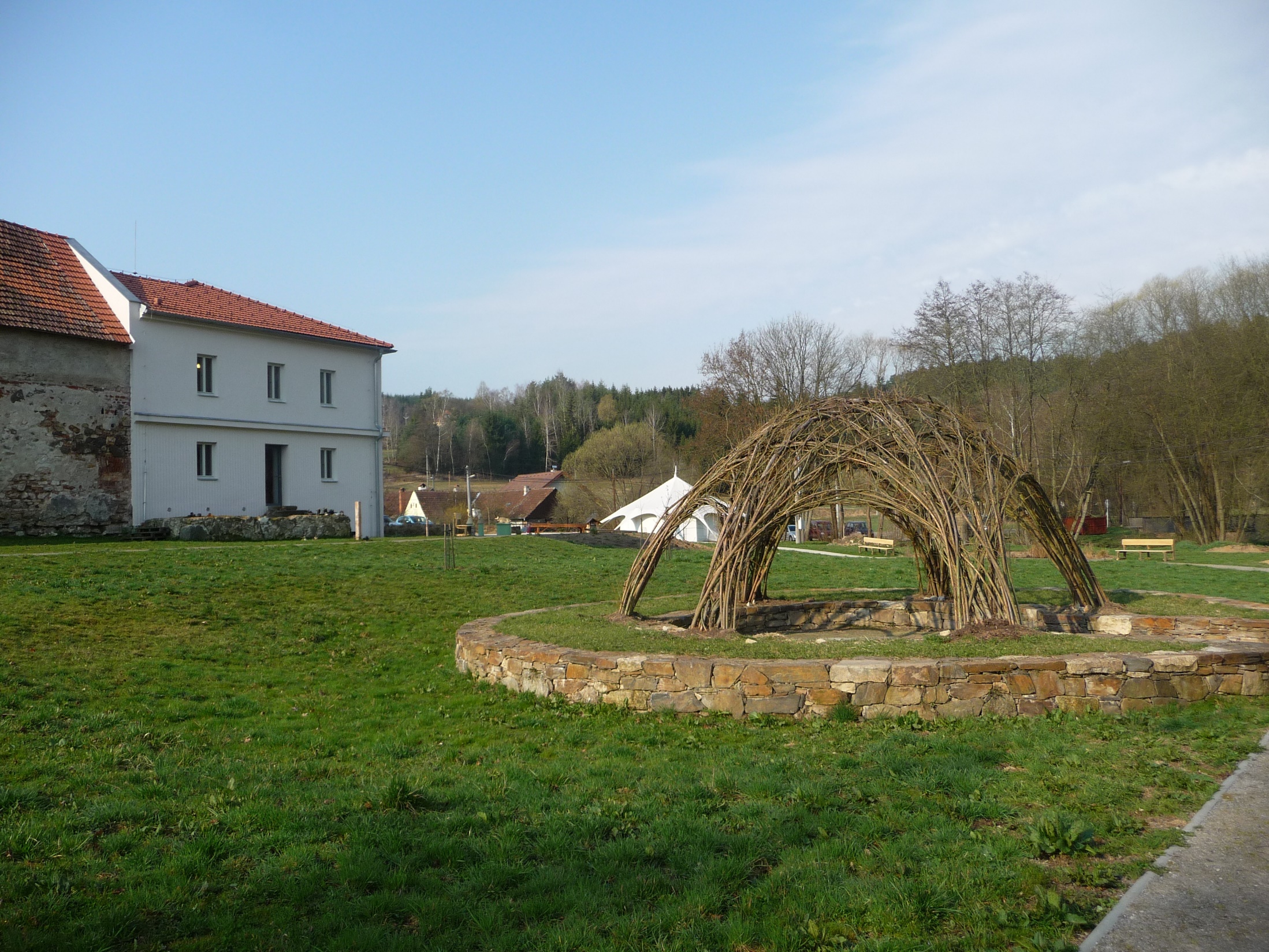 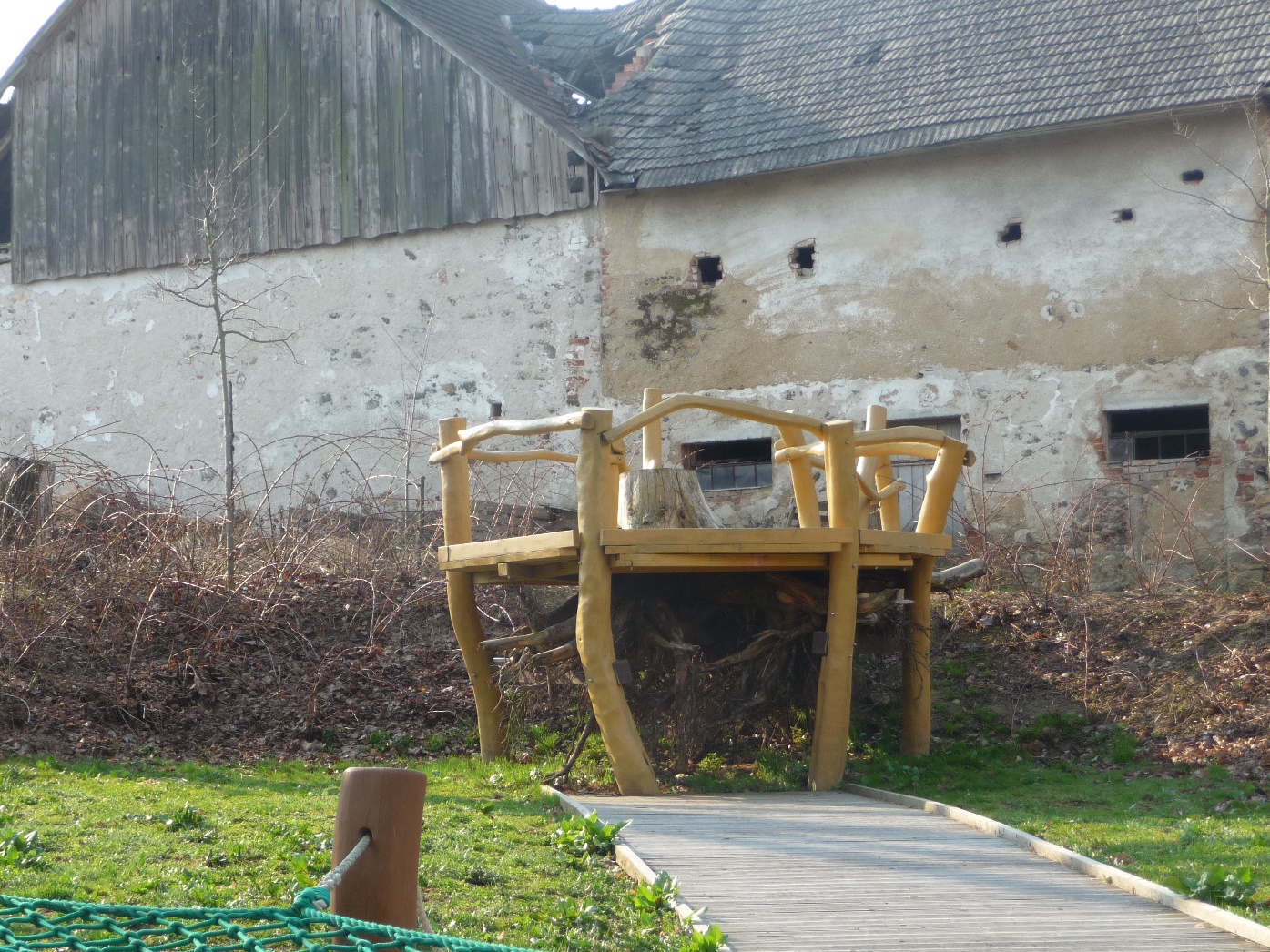 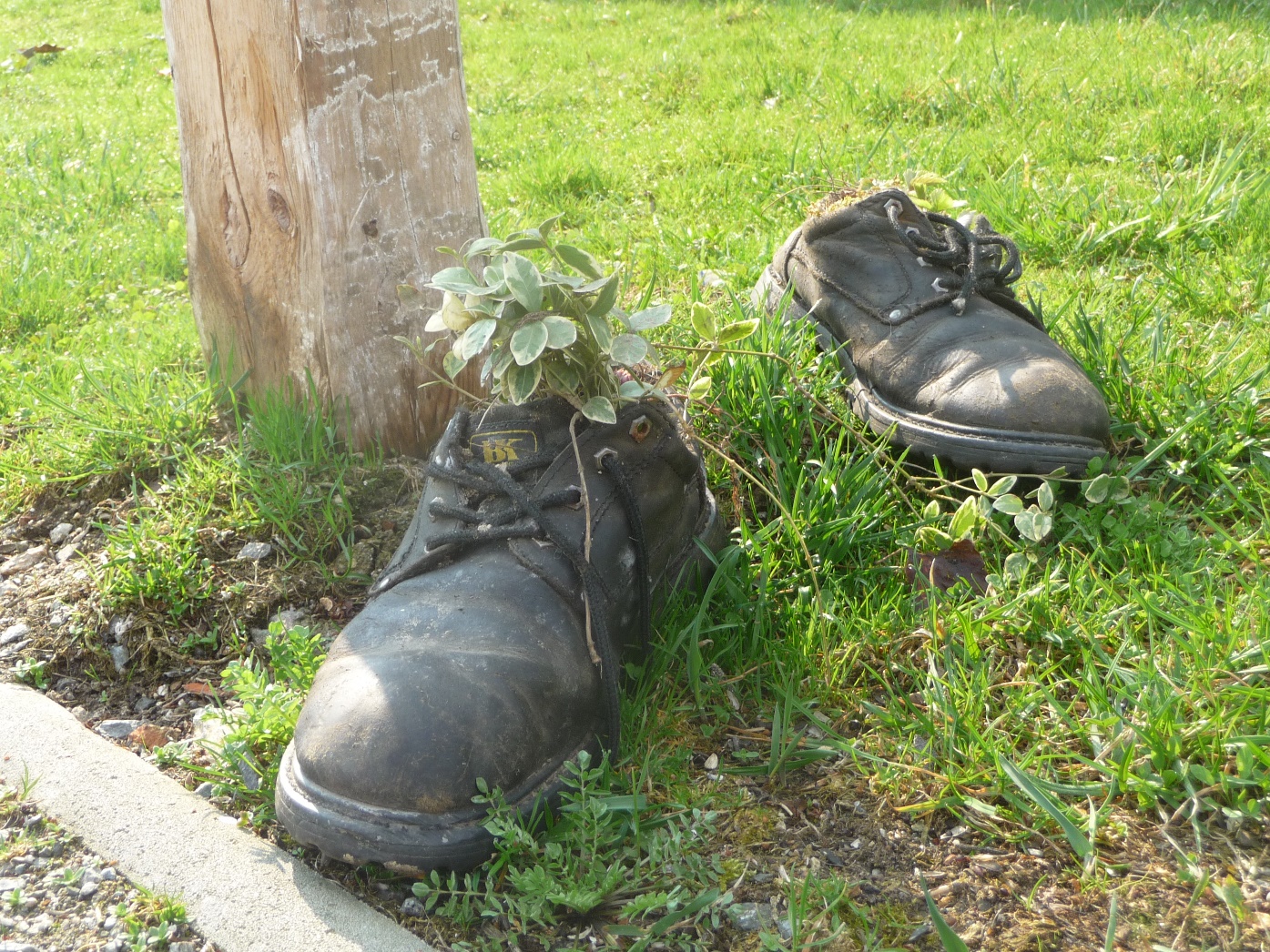 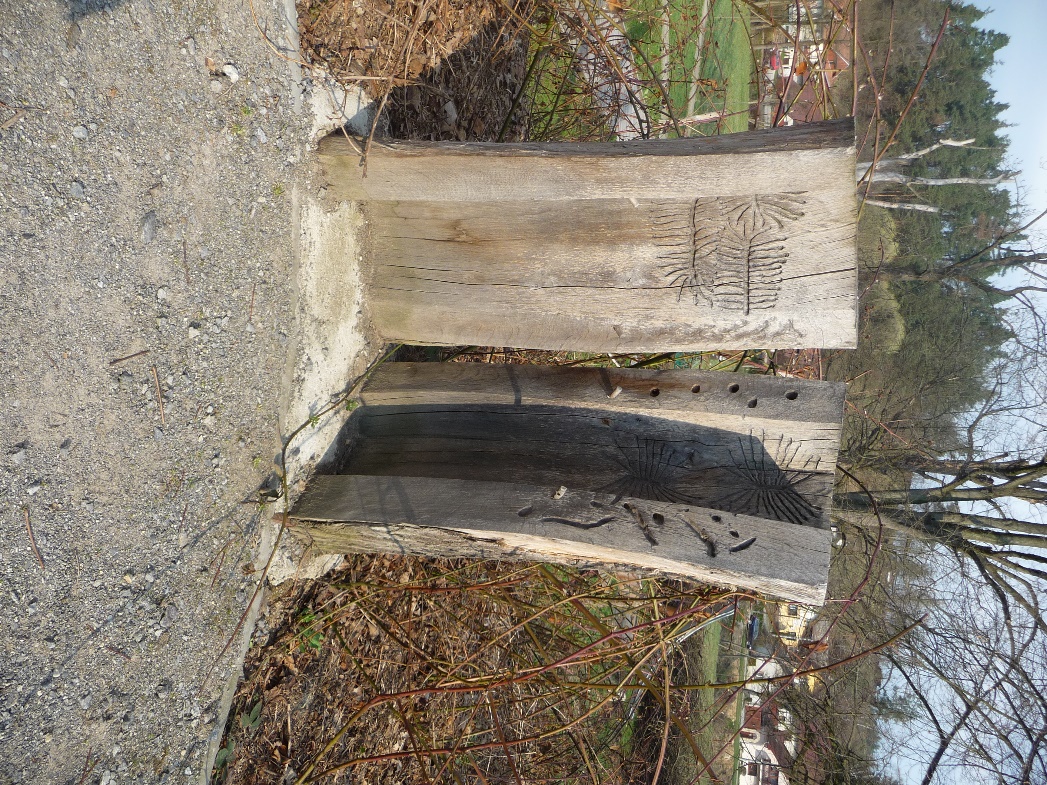 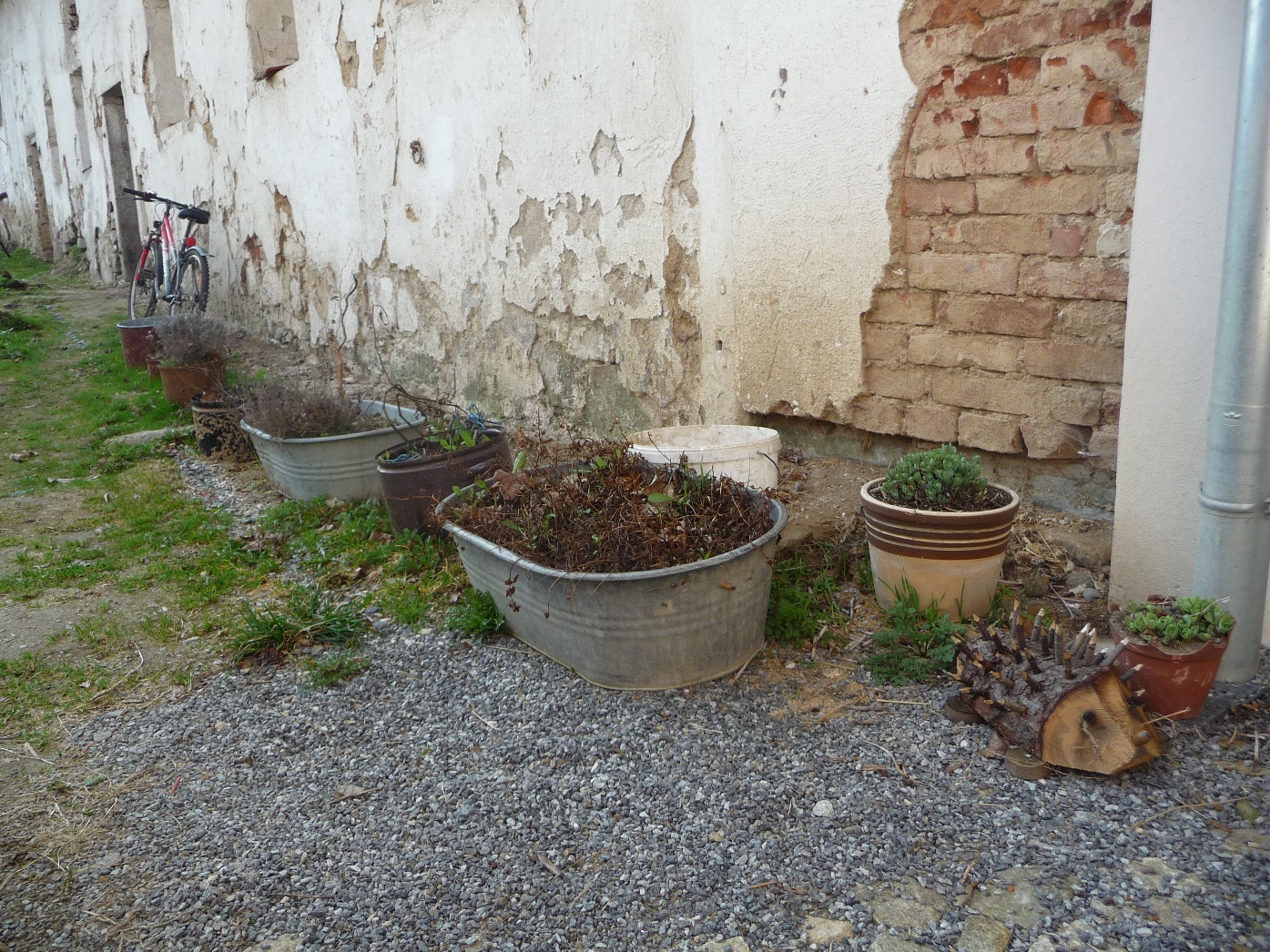 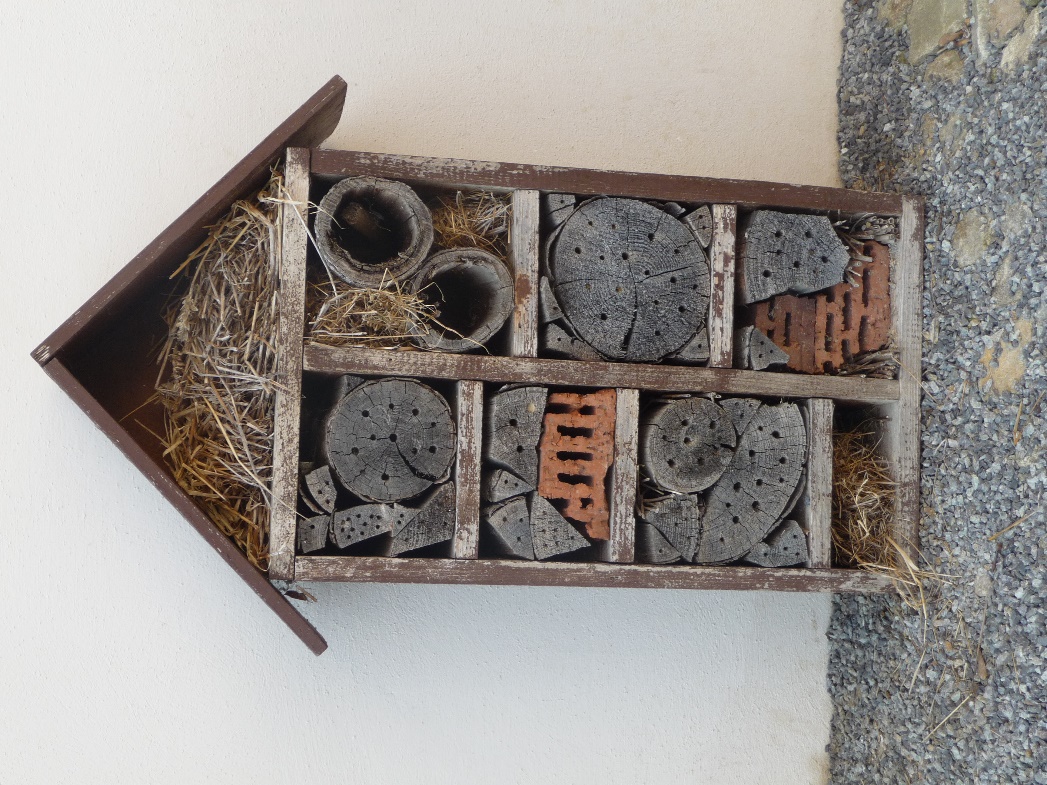 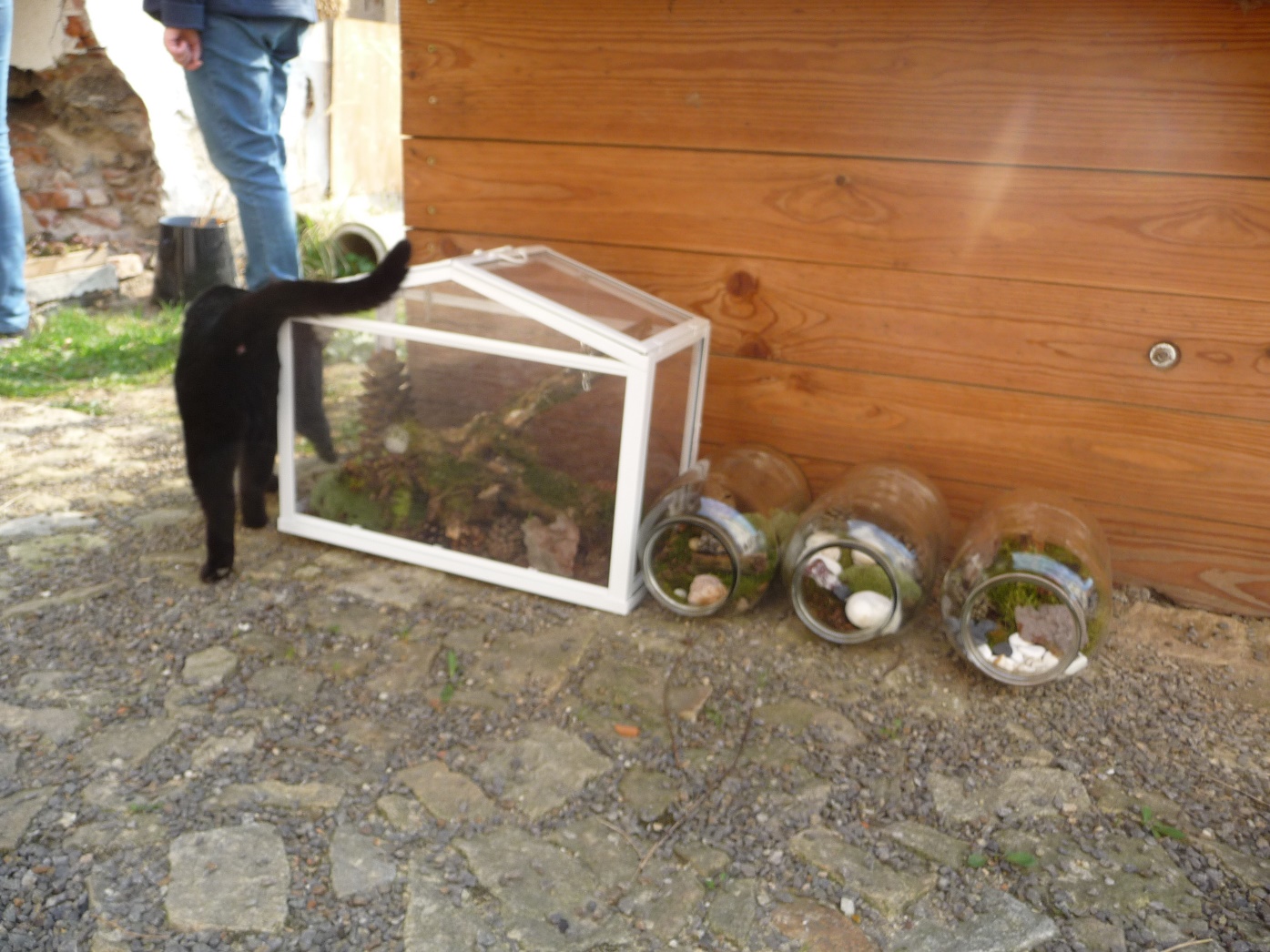 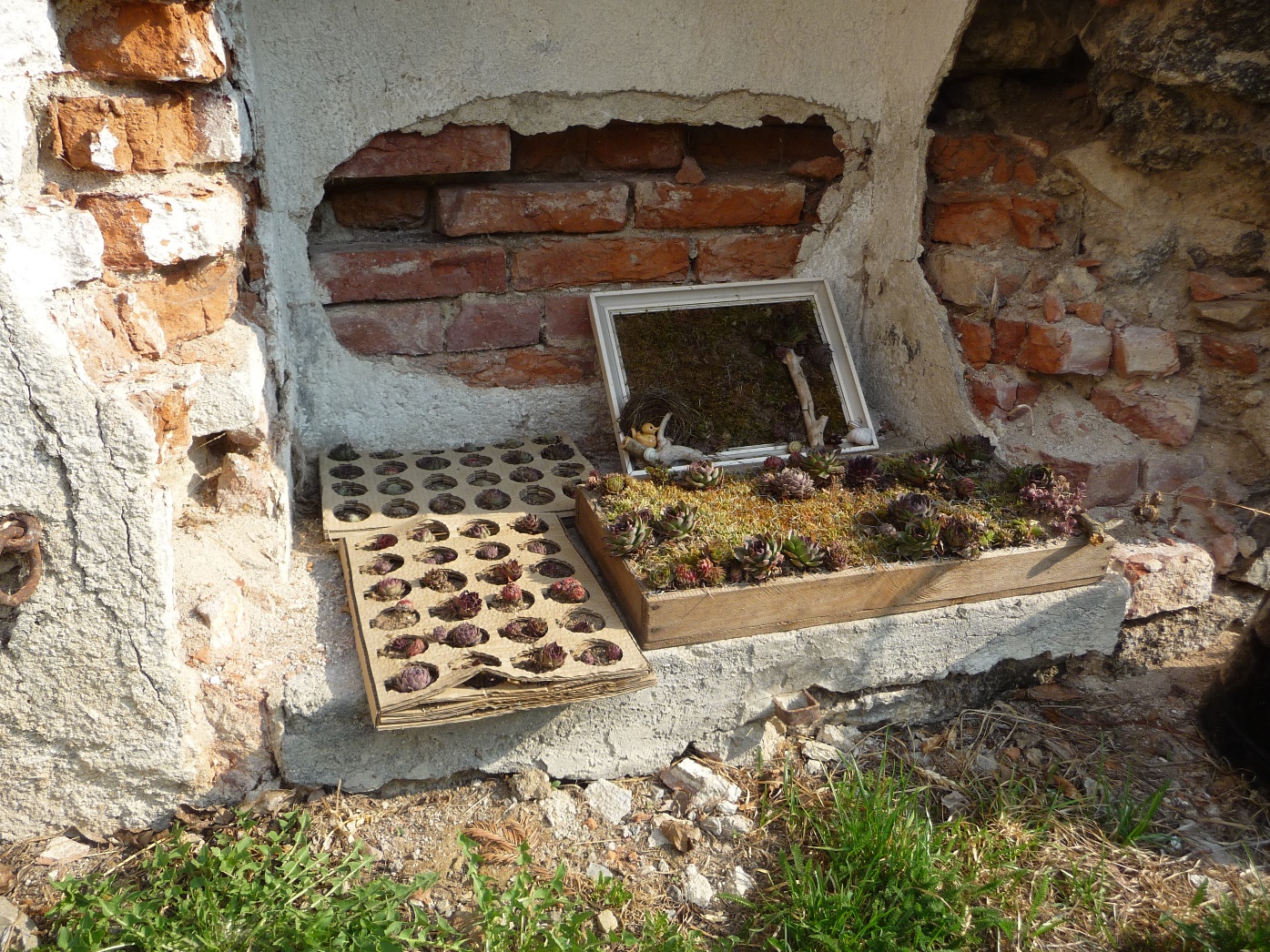 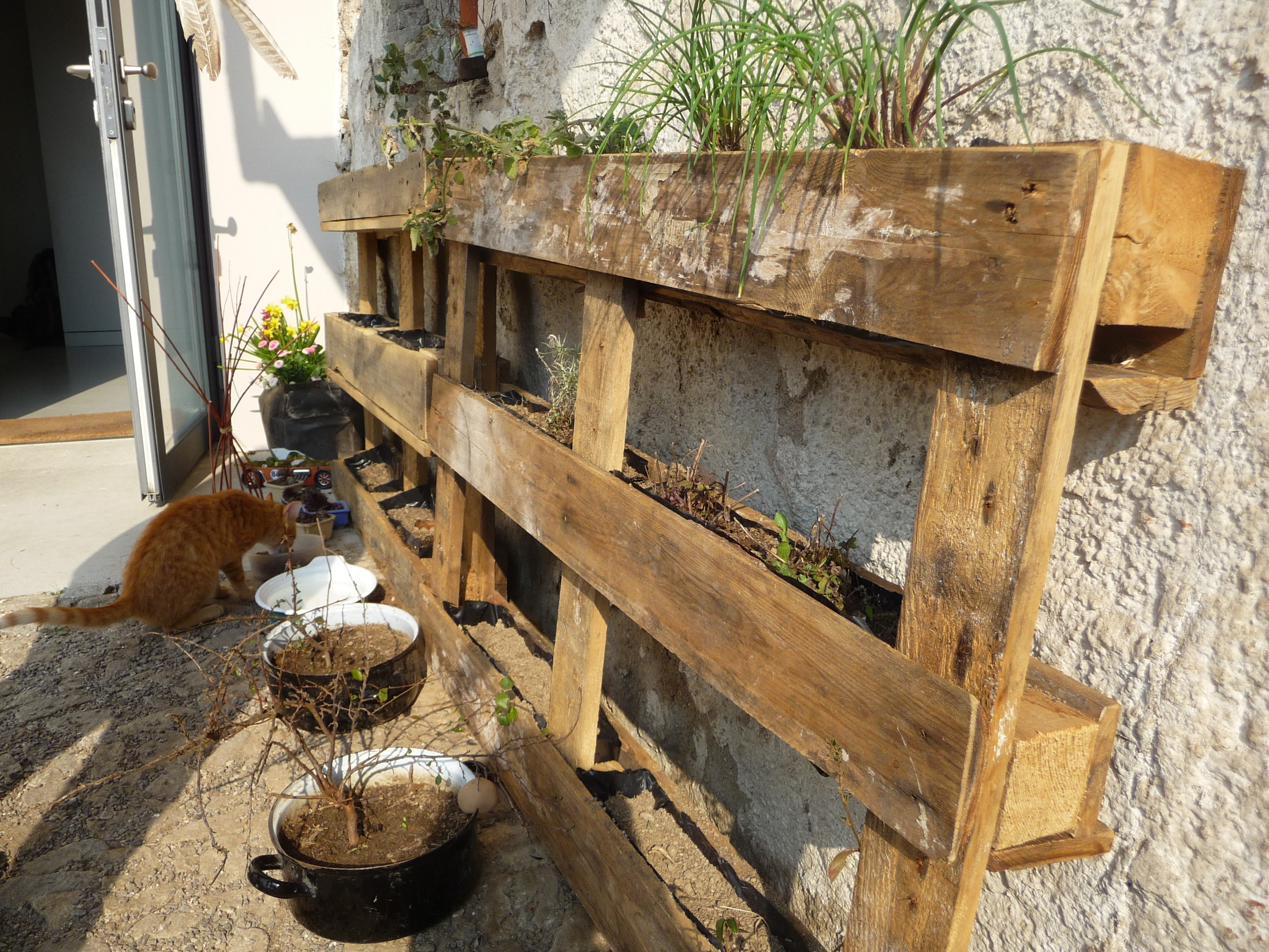 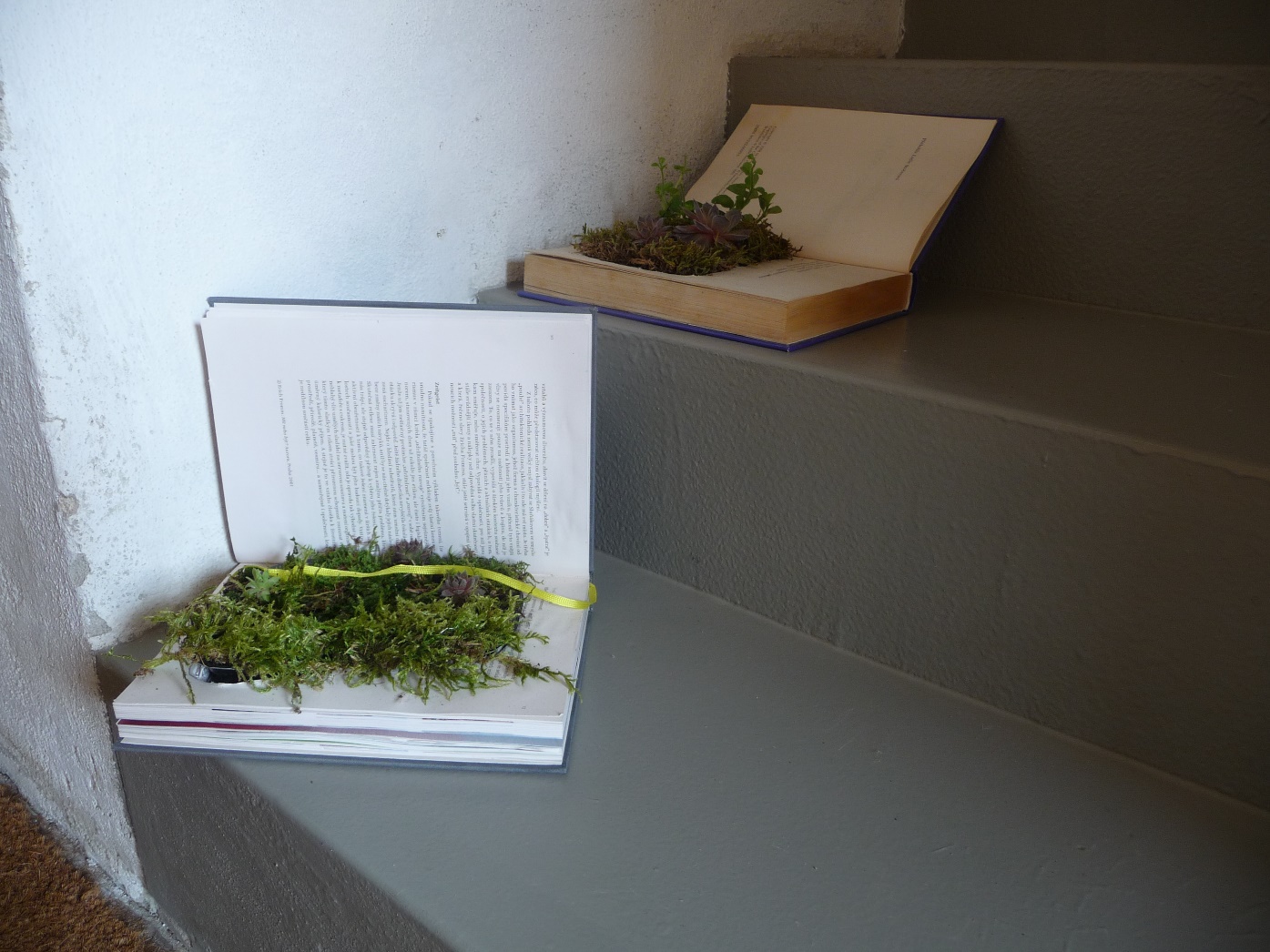 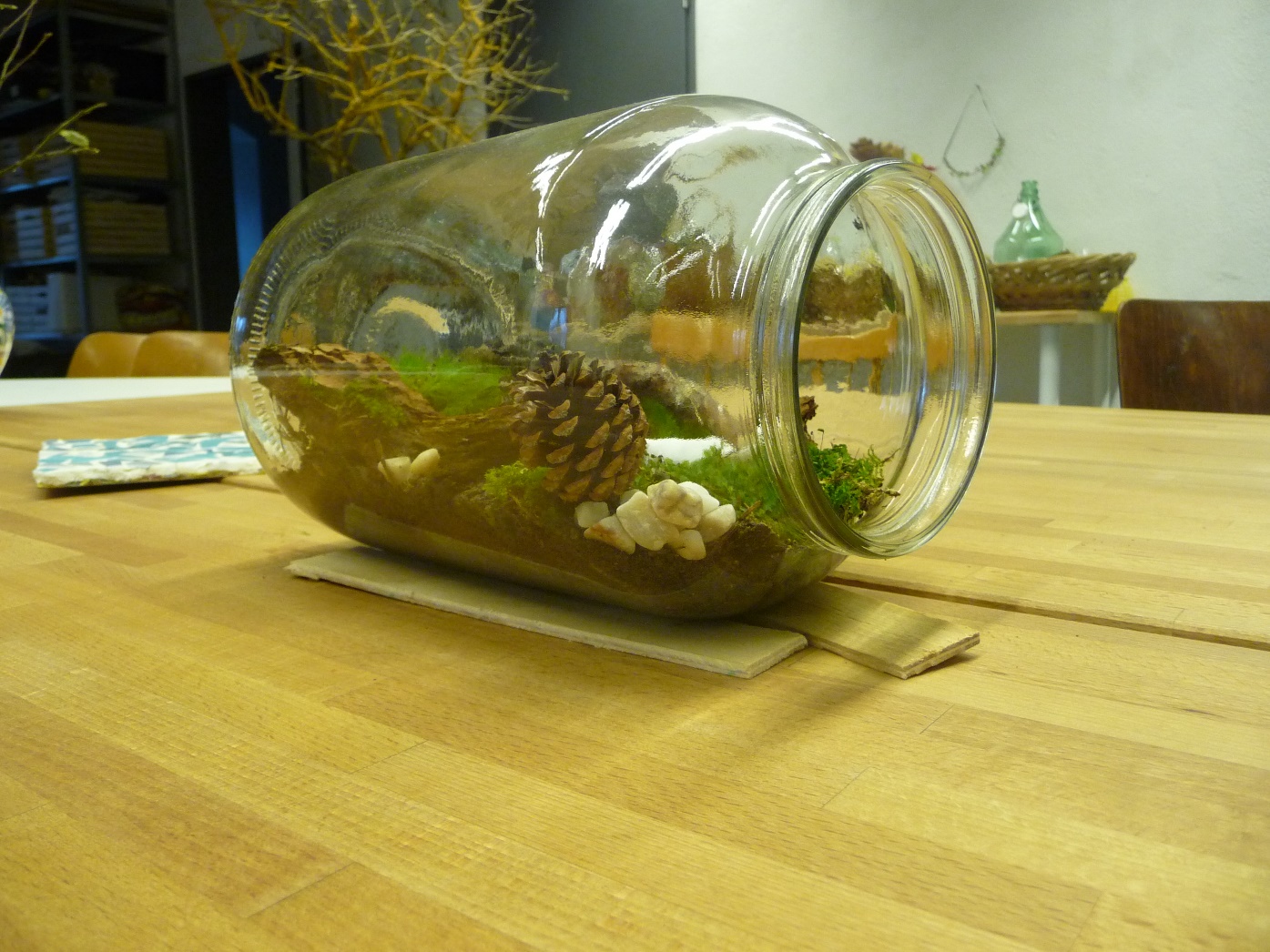 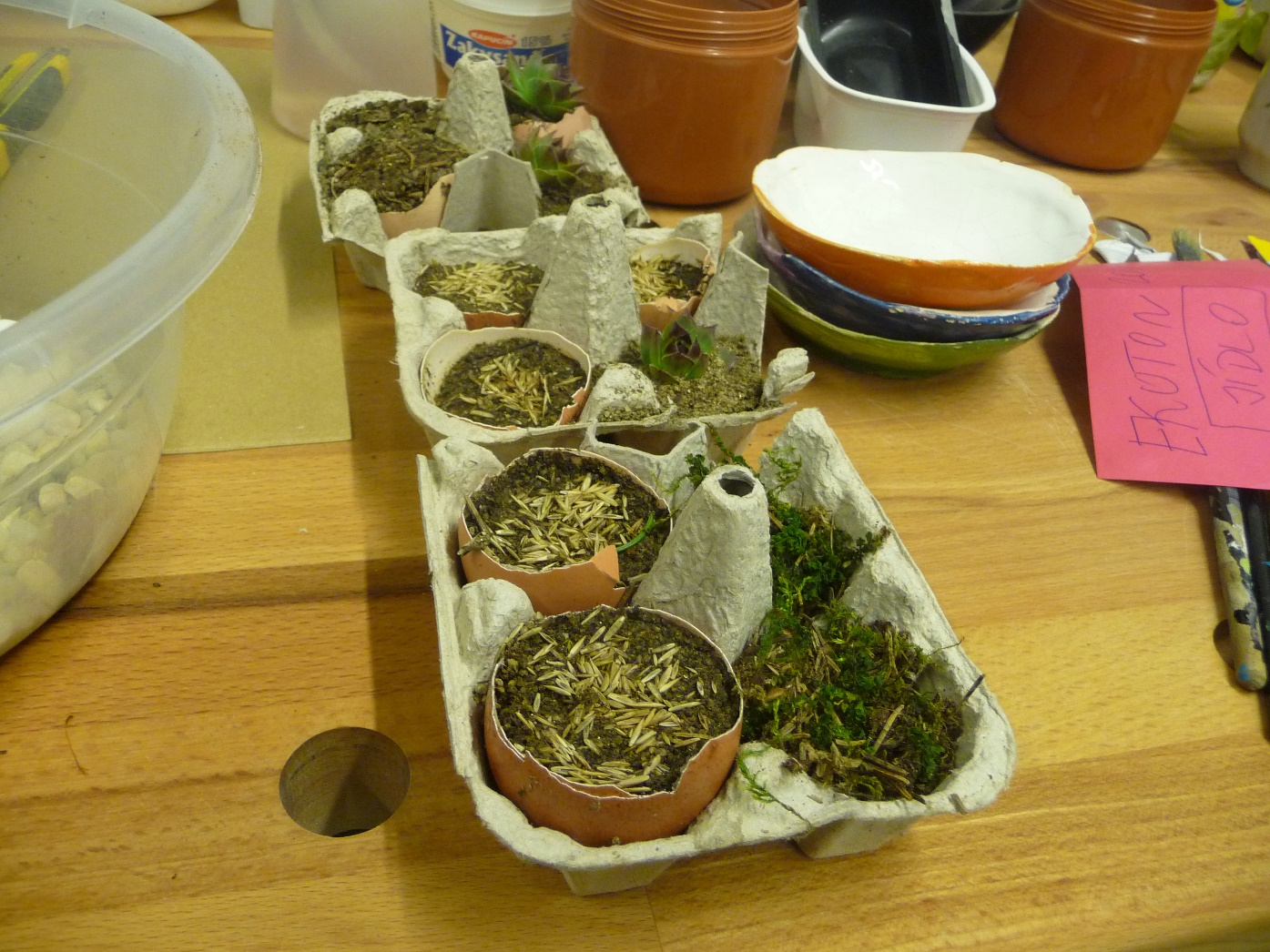 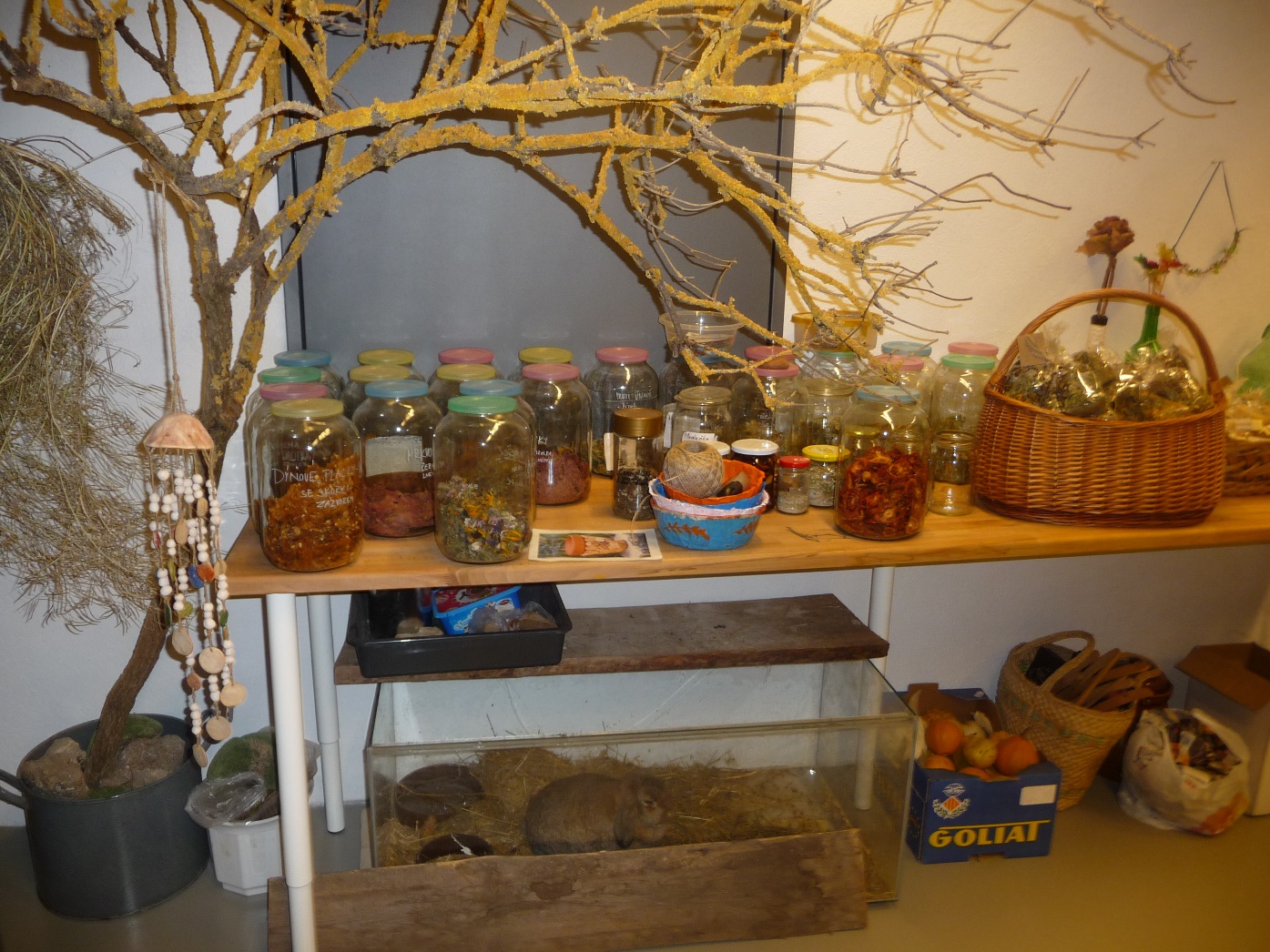 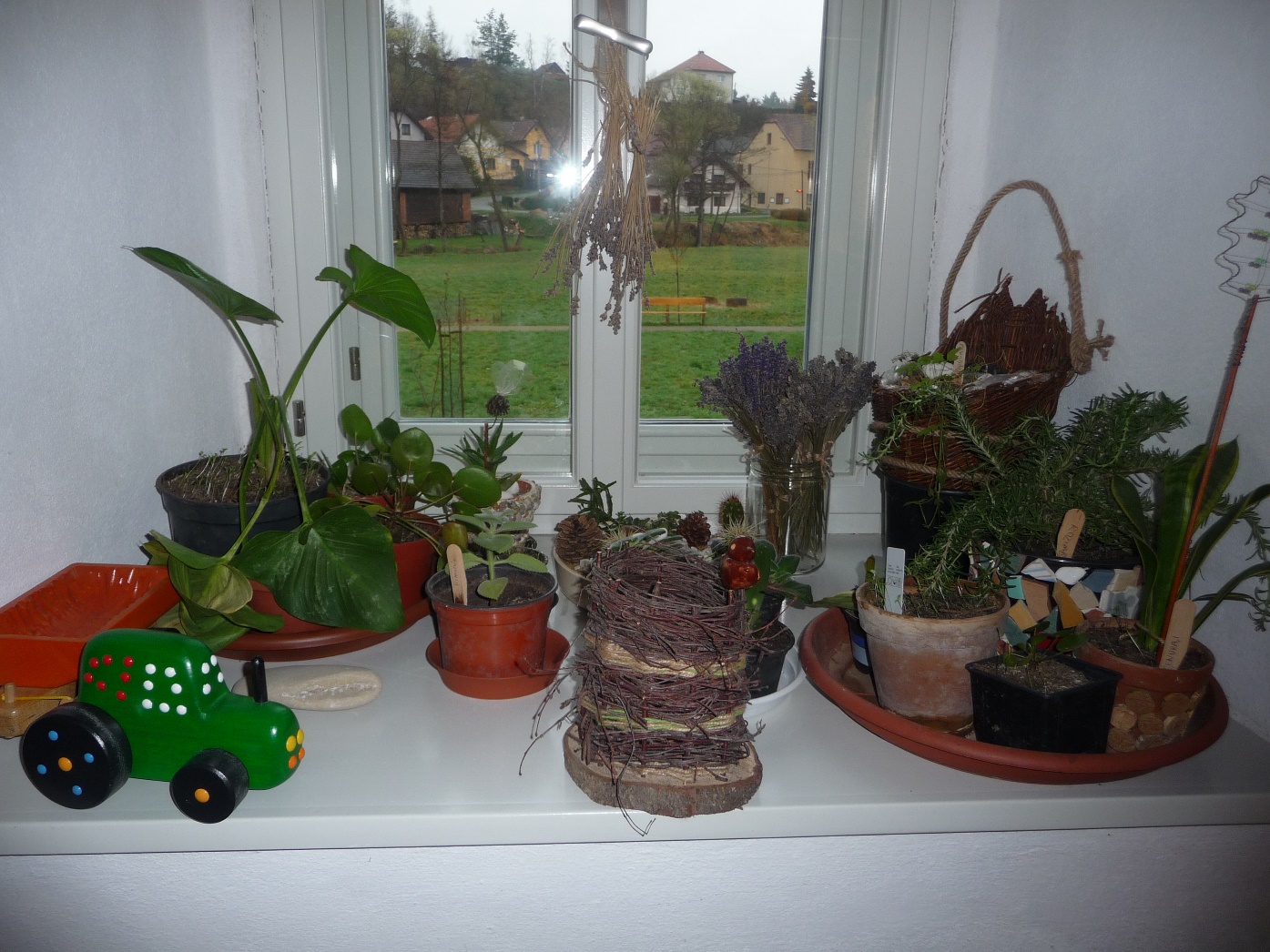 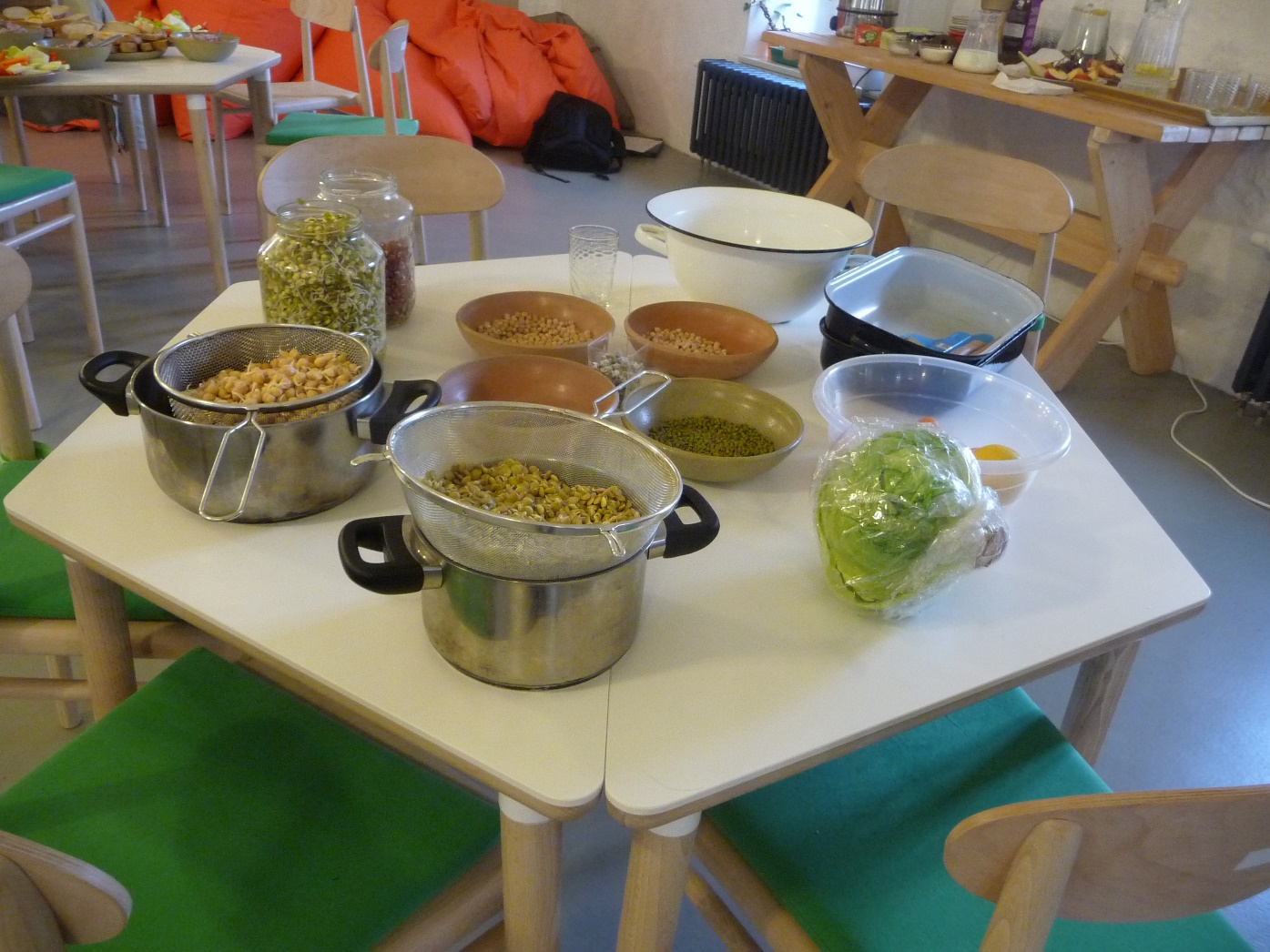 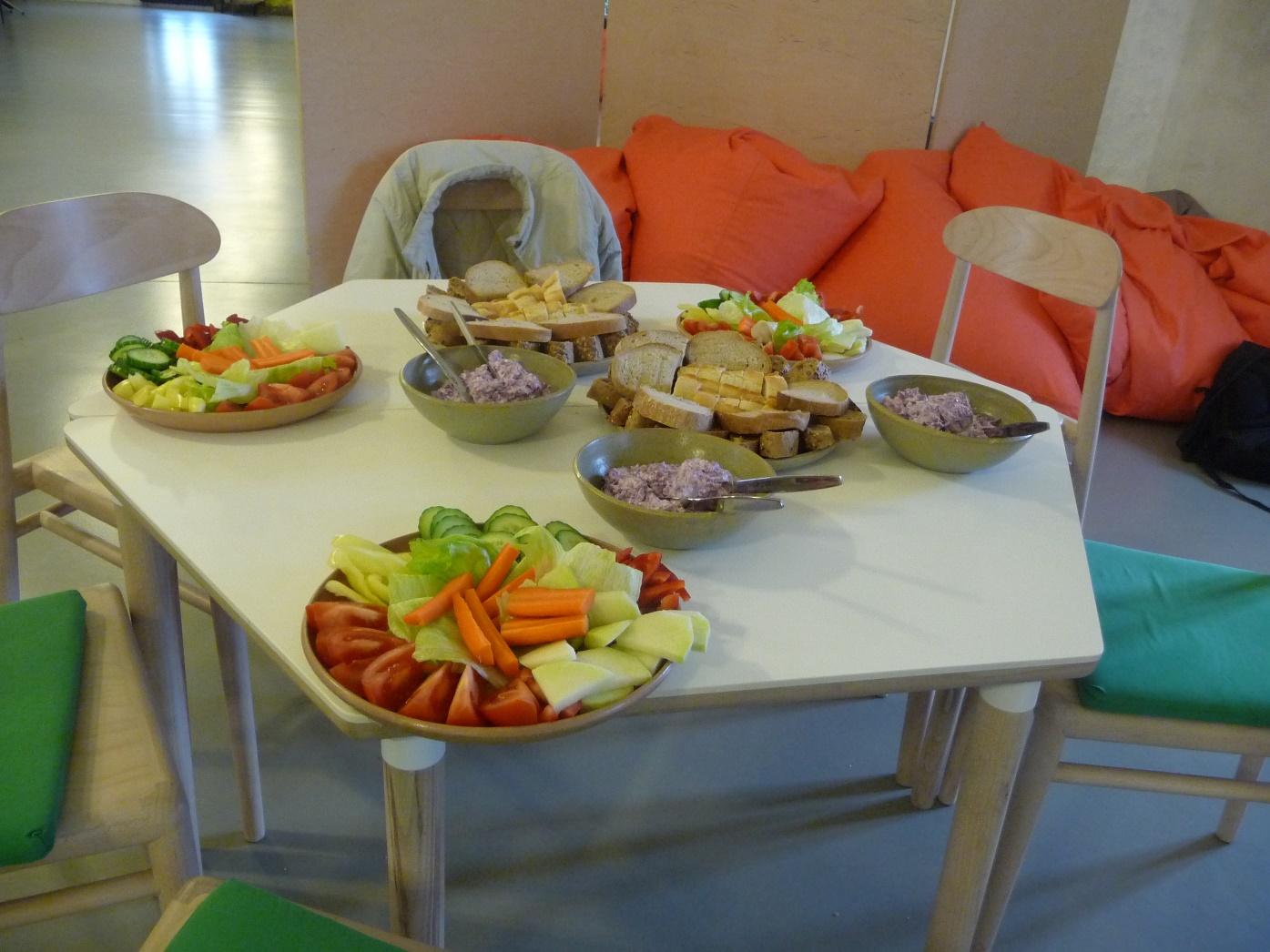 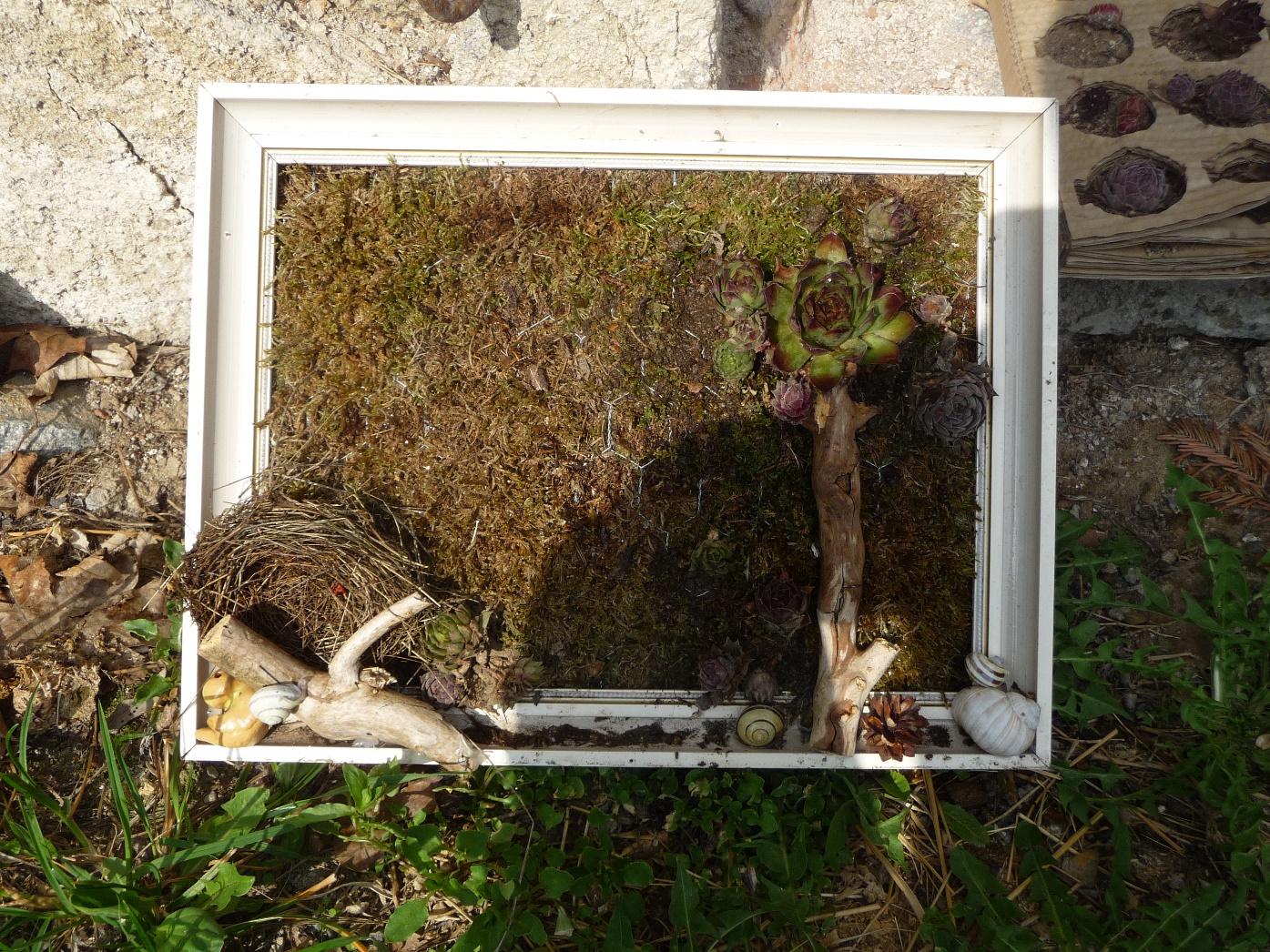 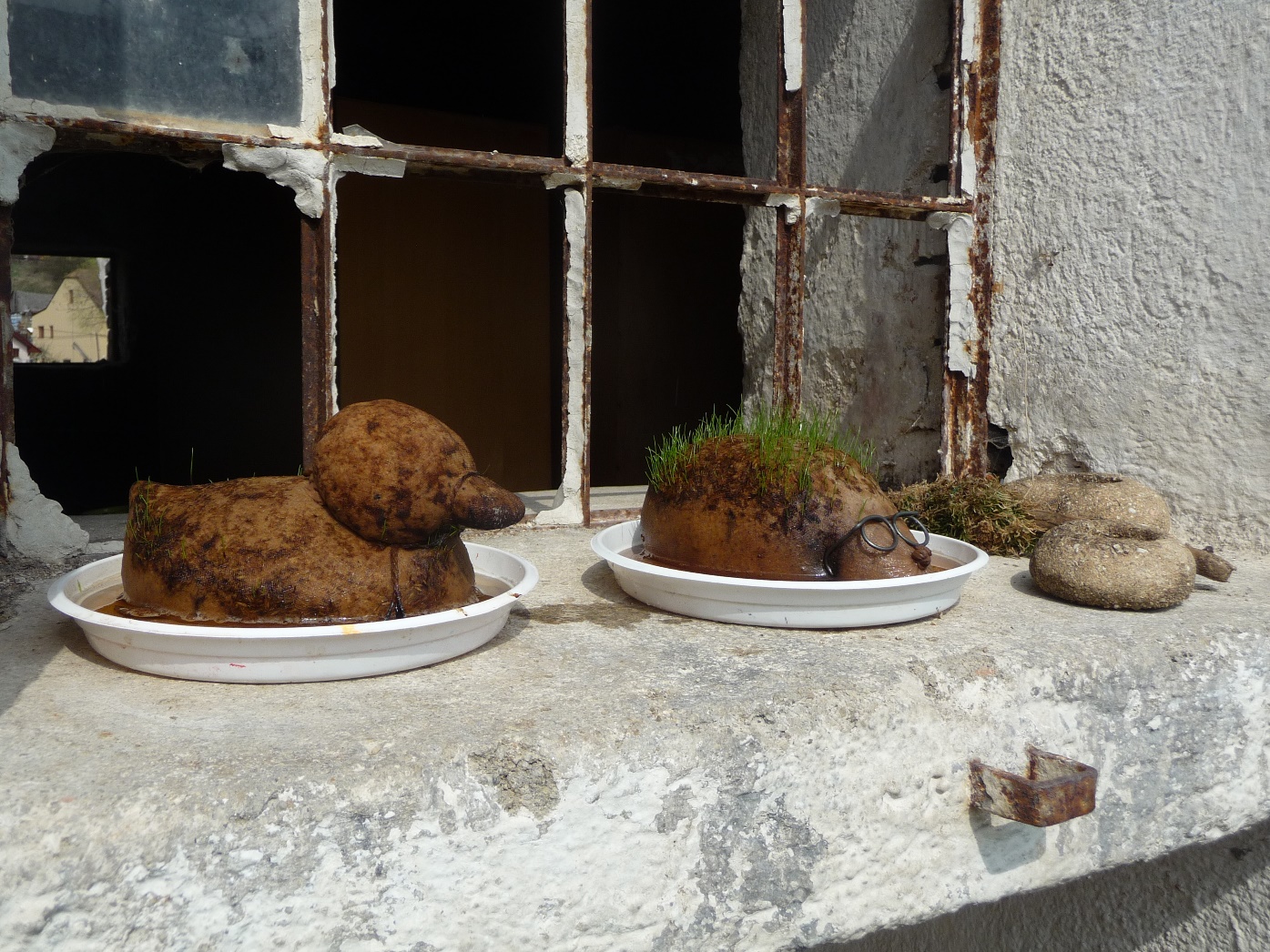 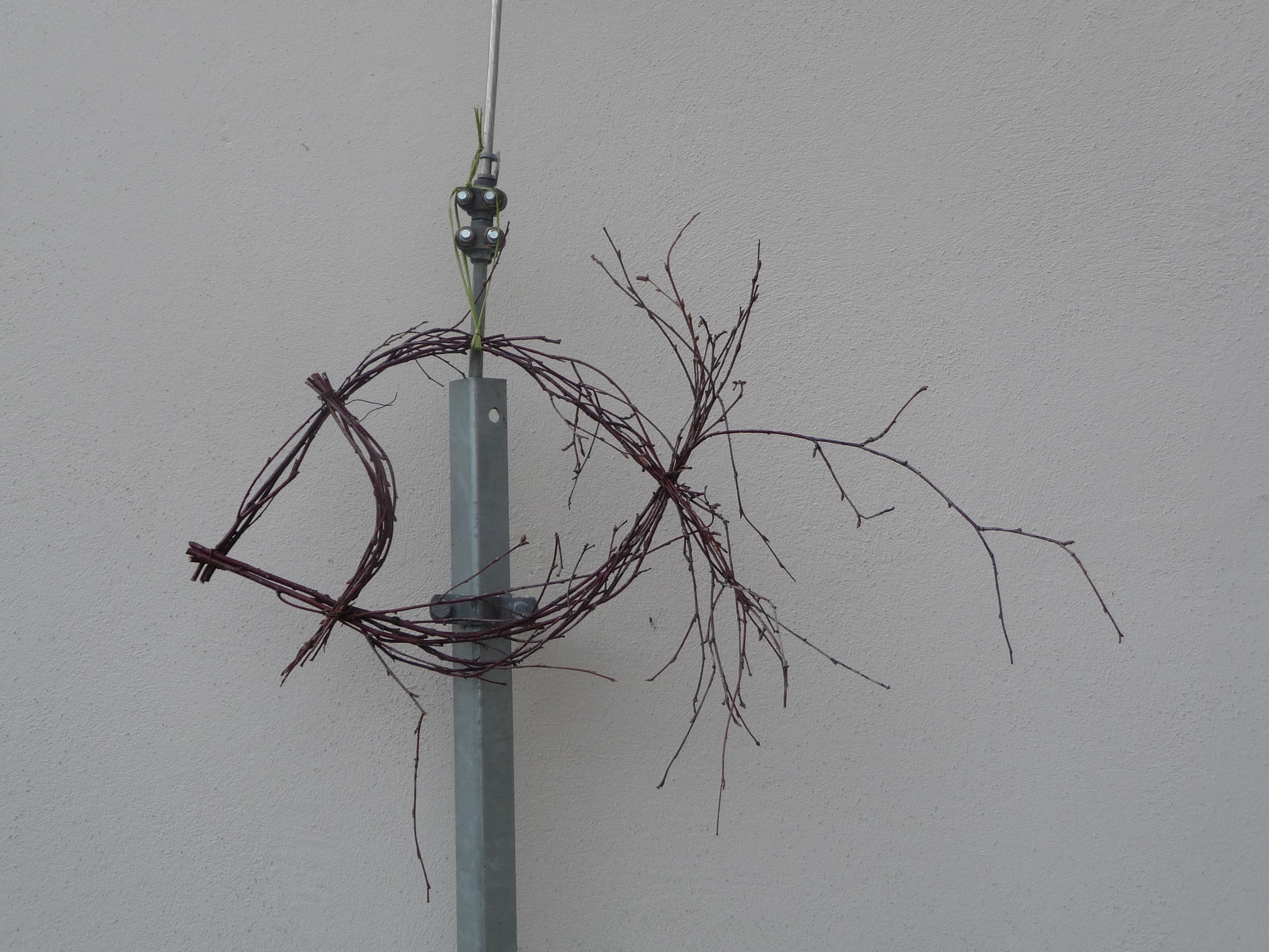 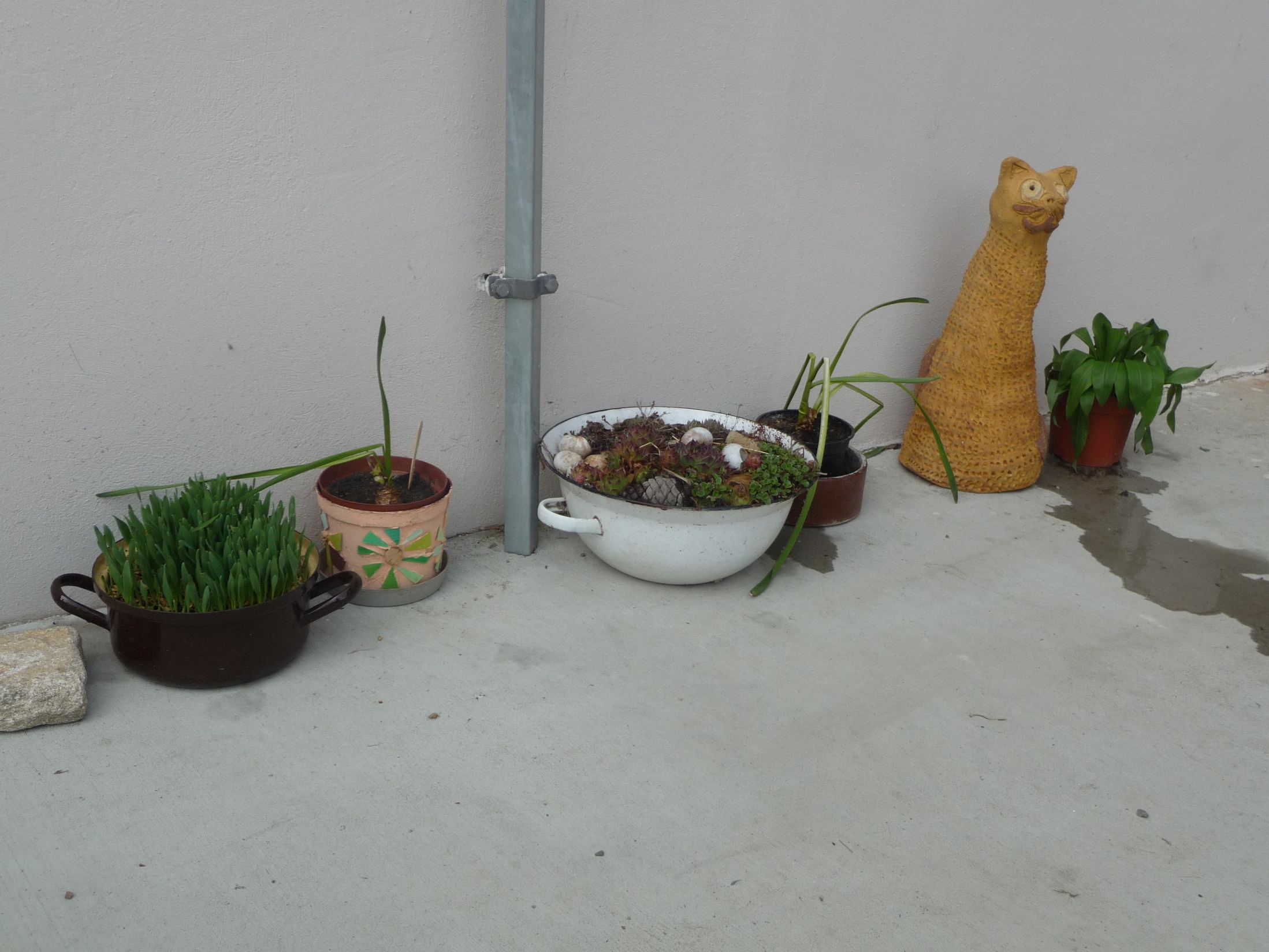